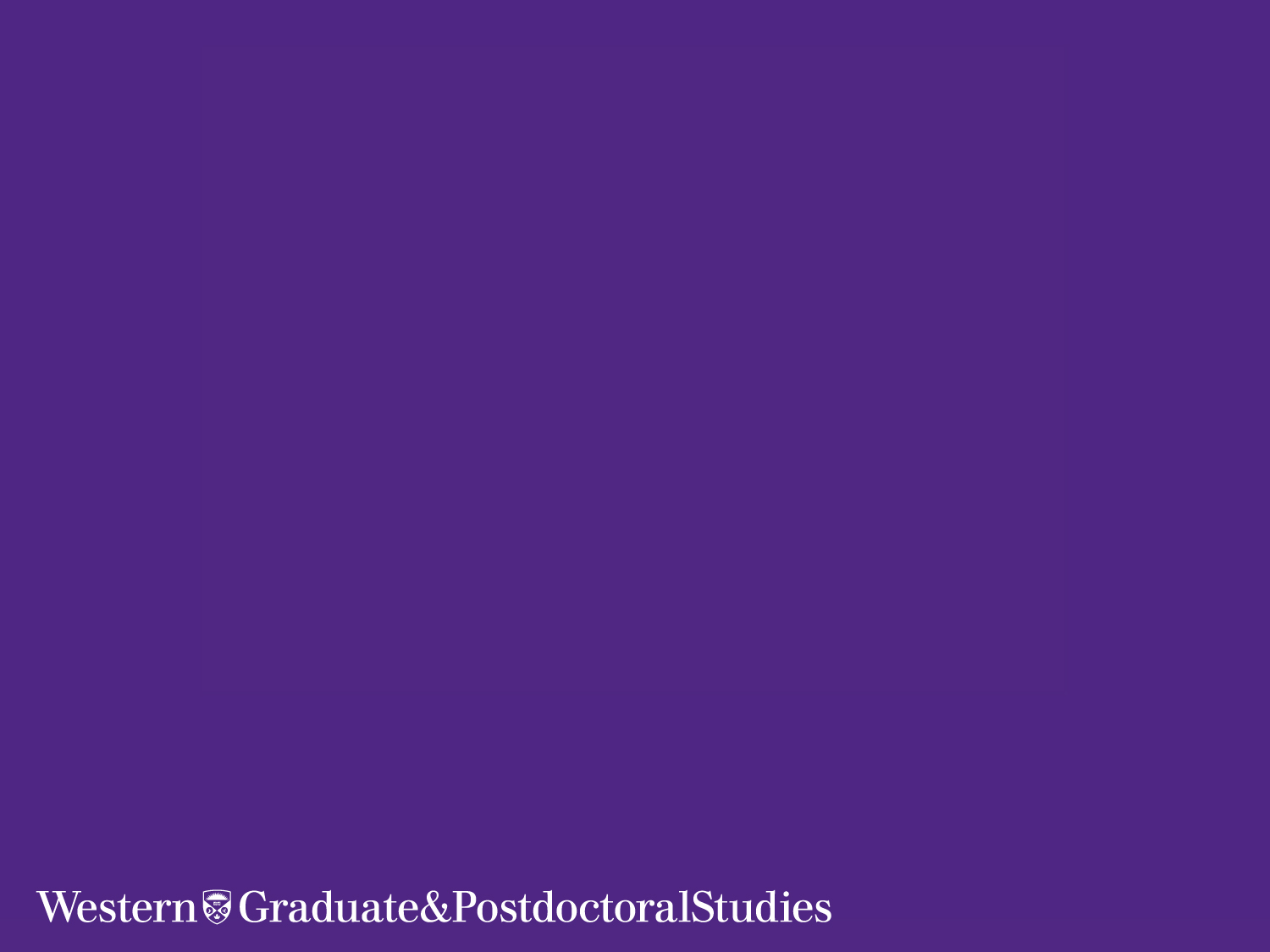 Graduate Admissions Project
Collecting and managing applications in Student Center

Matt Dumouchel – Manager, Information Systems
Teri Hern – Program Coordinator
 Background and goal
 Schedule
 Project Task Force
 Upcoming workshops
Graduate Admissions ProjectBackground
Information Gathering
 Associate Deans (September 2011)
 Graduate Assistants (December 2011)
 Oracle Training (March 2012)
Graduate Admissions ProjectBackground
Results
 Existing OUAC application not meeting needs of community
 Receiving some documents electronically, others on paper
 Requires maintenance and use of several supporting systems including references, Laserfiche, PeopleSoft and GradNet
 No ability to improve upon existing model within OUAC
 Delays in receiving documents
Graduate Admissions ProjectGoals
 Centralize the basic elements of the application process allowing programs to focus on recruitment and evaluation
 Facilitating improved service models on campus and promoting best practices to benefit the graduate community
 Improving communication with prospects/applicants by accessing partial application information,
 Leveraging pre-existing technology available within Student Center
 Adding convenience for graduate program personnel and admission committees in faculties and departments
Graduate Admissions ProjectSchedule
 December 2011 – March 2012: Information Gathering
 April 2012 – May 2012: Project Approval
 June 2012 – October 2012: Prototyping within Student Center Upgrade Project
 November 2012 – October 2013: Development of Admissions System
 October 2013: New Admissions System Online
Graduate Admissions ProjectProject Task Force
 Looking for representatives to be attached to the project as testers
 Work would begin in January 2013
 Would not be more than a few hours a month 
 If you are interested in helping in this project please speak with Matt or Teri
Graduate Admissions ProjectWorkshops
 Wednesday, July 18, 10am to noon – UCC 56A
 Wednesday, August 29, 10am to noon – UCC 56A
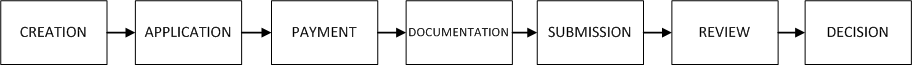 Questions?